合同法（总则）
第一节  合同法概述

一、合同的概念及其特征
（一）合同：是平等主体的自然人、法人、其他组织之间设立、变更、终止民事权利义务关系的协议。
（二）特征：1、合同主体法律地位平等；2、合同内容为债权债务关系；3、当事人就合同内容形成合意。
王先生驾车前往某酒店就餐，将轿车停在酒店停车场内。饭后驾车离去时，停车场工作人员称：“已经给你洗了车，请付洗车费5元。”王先生表示“我并未让你们帮我洗车”，双方发生争执。本案应如何处理？() 
A.基于不当得利，王先生须返还5元
B.基于无因管理，王先生须支付5元 
   C.基于合同关系，王先生须支付5元
   D.无法律依据，王先生无须支付5元
D
二、合同法的适用范围
1、调整平等主体之间民事权利义务关系；
2、婚姻、收养、监护等有关身份关系的协议，适用其他法律的规定。
三、合同法的基本原则
（一）平等原则
（二）自愿原则
（三）公平原则
（四）诚实信用原则
（五）合同自由原则
  (六)   鼓励交易原则
四、合同的分类
（一）双务合同与单务合同

（二）有偿合同与无偿合同

（三）诺成合同与实践合同

（四）要式合同与不要式合同

（五）有名合同与无名合同
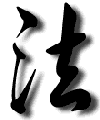 第二节  合同的订立
一、合同的主体
（一）合同当事人：自然人、法人、其他组织。
（二）主体资格：应当具有相应的民事权利能力和民事行为能力。
（三）委托代理人订立合同：当事人依法可以委托代理人订立合同。
二、合同的形式
（一）书面形式：1、法律规定；2、当事人约定。
（二）口头形式；（三）其他形式。
法条链接:
        第十条当事人订立合同，有书面形式、口头形式和其他形式.
      法律、行政法规规定采用书面形式的，应当采用书面形式。当事人约定采用书面形式的，应当采用书面形式。
　　第十一条 书面形式是指合同书、信件和数据电文（包括电报、电传、传真、电子数据交换和电子邮件）等可以有形地表现所载内容的形式。
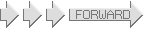 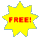 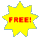 三、合同的内容
（一）自愿原则：合同的内容由当事人约定。
（二）一般条款
        1、当事人的名称或者姓名和住所；
　　2、标的；
　　3、数量；
　　4、质量；
　　5、价款或者报酬；
　　6、履行期限、地点和方式；
　　7、违约责任；
　　8、解决争议的方法。
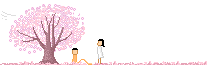 四、合同的订立方式
（一）要约(14)
1、要约：是希望和他人订立合同的意思表示。在许多场合又称为发价、发盘 
2、要约的条件：该意思表示应当符合下列规定：
　　 （1）要约是特定人的意思表示。
        （2）要约是向受要约人所作的意思表示。 
         （3）内容应具备希望和他人订立合同的必要条款。
　　 （4）表明经受要约人承诺，要约人即受该意思表示约束。        
3、要约邀请：是希望他人向自己发出要约的意思表示。
        寄送的价目表、拍卖公告、招标公告、招股说明书、商业
广告等为要约邀请。
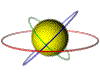 要约邀请与要约的区别 
其一，效力不同。要约对要约人具有约束力，即：要约送达，要约人就不得撤回，如果当事人想要撤销要约，也要符合法定的条件。要约邀请对要约人没有在撤回上的限制，当事人可以任意撤回，要约邀请不存在撤销的问题。但要约邀请也可能构成缔约责任和《反不正当竞争法》、《广告法》上的责任。
其二，要约以订立合同为直接目的，受要约人承诺送达，合同即告成立。要约邀请，则不是以订立合同为直接目的，它只是唤起别人向自己作出要约表示或使自己能向别人发出要约。
其三，要约必须包含能使合同得以成立的必要条款，或者说，要约必须能够决定合同的内容。如对一个买卖合同要约来说，通常需要标的、数量两个条款,而要约邀请不要求包含使合同得以成立的必要条款。要约邀请一般只是笼统地宣传自己的业务能力、产品质量、服务态度等。
其四，要约一般是针对特定的对象进行。而要约邀请的对象则一般是不特定的大众对象。
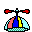 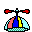 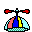 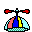 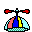 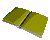 4.要约的效力。
（1）要约生效的时间。《合同法》第16条第1款规定：“要约到达受要约人时生效。”            

      注:一般地说，口头要约自受要约人了解时方能发生法律效力，因为口头要约被受要约人了解才算送达。书面要约自要约到达受要约人时发生法律效力。到达，是指到达受要约人所能控制的地方，比如，要约信件、电报送到受要约公司的传达室。
5. 要约的撤回与撤销。
 （1）要约的撤回：要约的撤回，是指要约人阻止要约发生效力的意思表示。我国对要约的生效采到达主义。
    《合同法》第17条规定：“要约可以撤回。撤回要约的通知应当在要约到达受要约人之前或者与要约同时到达受要约人。”
     比如，甲方对乙方发出要约，要以2万元一吨的价格出卖100吨矿石，在要约生效之前，甲方又发出通知把2万元一吨改成1.8万元一吨。这就等于以新要约撤回了旧要约。
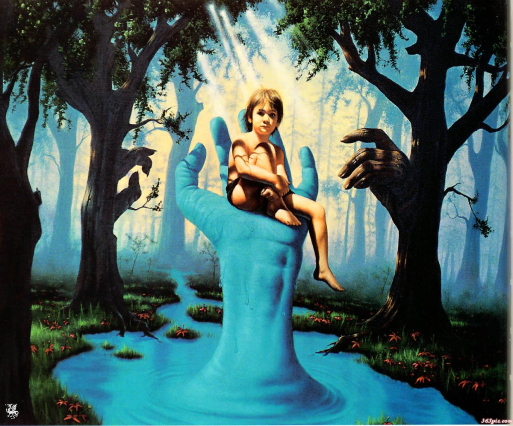 （2）要约的撤销。
  要约的撤销，是要约人消灭要约效力的意思表示。《合同法》第18条规定：“要约可以撤销。撤销要约的通知应当在受要约人发出承诺通知之前到达受要约人。” 
      要约撤销和要约撤回的区别是：目的上，要约的撤销在于消灭要约的效力；要约的撤回在于阻止要约生效。时间上，要约的撤销是在要约生效之后，承诺发出之前；要约的撤回是在要约生效之前。如果承诺生效，则合同成立，要约既不能撤回，也不能撤销，否则就等于允许当事人撕毁合同。
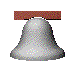 不得撤销的情形(19条)
一，要约人确定了承诺期限。例：“6月7日后价格及其他条件将失效。”要约中的“6月7日”就是承诺期限的最后一天。这种要约是不可撤销的。“请按要求在3天内将水泥送至工地”、“请在15天内答复”、“3个月内款到即发货”等都属于规定了承诺期限。
二，以其他形式明示要约不可撤销。下列情形都可以认为是明示表达要约不可撤销：“我方将保持要约中列举的条件不变，直到你方答复为止”、“这是一个不可撤销的要约”等。如果当事人在要约中称：“这是一个确定的要约”，仅仅这样表述，不能认为该要约不可撤销。因为，要约本身就是确定的。（《合同法》第20条、第23条）。
三，受要约人有理由认为要约是不可撤销的，并已经为履行合同做了准备工作。 一般来说，要约中要求受要约人以行为作为承诺的，受要约人就有理由认为要约是不可撤销的。像“款到即发货”、“如同意，请尽快发货”等。除了受要约人有理由认为要约是不可撤销的以外，还有一个并列的条件，就是受要约人已经为履行合同做了必要的准备。比如：购买原材料；办理借贷筹备货款；购买车船机票准备到要约人指定的地点去完成工作等。没有规定承诺期限的要约有撤销的可能。没有规定承诺期限的要约也不会永久有效力，经过合理期限，要约会自动失效。
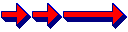 （二）承诺
1、承诺：是受要约人同意要约的意思表示。
2、承诺的方式：（1）通知的方式；（2）以行为表示的方式。
3、承诺的生效：（1）承诺通知到达要约人时生效；（2）作出
承诺的行为时生效。
4、逾期的承诺：受要约人超过承诺期限发出承诺的，除要约人
及时通知受要约人该承诺有效的以外，为新要约。
5、迟到的承诺：受要约人在承诺期限内发出承诺，按照通常情
形能够及时到达要约人，但因其他原因承诺到达要约人时超过
承诺期限的，除要约人及时通知受要约人因承诺超过期限不接
受该承诺的以外，该承诺有效。
甲商场向乙企业发出采购100台电冰箱的要约，乙于5月1日寄出承诺信件，5月8日信件寄至甲商场，时逢其总经理外出，5月9日总经理知悉了该信内容，遂于5月10日电传告知乙收到承诺。该承诺何时生效？（    ）
 A.5月1日
 B.5月8日
 C.5月9日
 D.5月10日
依据《合同法》第26条规定，承诺通知到达要约人时生效，故正确选项为B。
案例          2010年6月8日甲方向乙方拍发了一封电报：“今我处有一批葡萄罐头，你方是否需要?”次日即收到乙方回电：“需要，请详告货目、价款。”甲方遂于6月13日发电详告：“葡萄罐头1500箱，规格锡皮545克型，每箱20瓶，每瓶单价2．10元，质量符合国家标准，整批货物加运杂费1200元。”乙方接电后，回电请求改锡皮545克型为300克型，并要求8月中旬交货，见货单即付款。
    6月17日，甲方考虑到自己库存的300克型的数量少，8月中旬交货有困难，不能满足乙方的需要。便发电告诉乙方：“我方只有545克型货物，8月中旬能交货。”乙方于6月21日回电：“你方6月17日来电，我方同意。另请考虑规模为锡皮300克型的货物。”  
    甲方接到乙方6月21日电报，认为乙方又在要求300克型货物，这笔交易无法进行，就另找买主。后与丙达成买卖协议。8月22日，乙方来电催货，甲方告诉乙方545克型货已卖给丙方。
    乙方坚持要货，甲方认为合同并未成立，拒绝乙方要求，乙方不服，向人民法院提起诉讼，要求甲方赔偿损失。
 [问题]    甲、乙双方的电报往来构成了一个有效合同吗？
[分析]
    订立合同一般要经过要约和承诺两个阶段。要约是要约人向对方发出旨在签订合同的建议，它应当包括合同主要条款，并决定按这些条款与对方达成协议。要约可以采用书面形式即通过寄发要约书信、订货单、电报、电传等进行。承诺是指接受要约的一方在规定的期限内对要约内容表示完全同意的答复。要约一经承诺，合同即成立。承诺必须是受约方作出。承诺的内容必须与要约的内容完全一致。承诺必须在规定的期限内作出。
    在本案中，甲方6月8日电是要约引诱，不是要约。同样乙方6月9日电也是要约引诱，甲方6月13日电为要约，乙方回电不是承诺，而是新要约。甲方6月17日电也是新要约，乙方6月21日回电：“你方6月17日来电，我方同意。另请考虑规格为锡皮300克型的货物。”我们认为该电文分为两部分：和一部分“你方6月17日来电，我方同意”是对甲方6月17日要约的承诺，即该买卖合同于6月21日发出后抵达甲方时即成立。后一部分：“另考虑规格为锡皮300克型的货物”为另一新要约。据此甲、乙双方就买卖锡皮545克型的葡萄罐头的合同成立，甲、乙双方得按合同履行自己义务。甲方误以为甲、乙双方没有订立合同，从而将该批货物卖于第三人。因此8月中旬未能交货，违反了买卖合同约定的义务，应承担因此而给乙方造成的经济损失的赔偿责任。
七、格式条款（格式合同、标准合同）
（一）格式条款：是当事人为了重复使用而预先拟定，并在订立合同时未与对方协商的条款。
（二）提供方的义务：1、应当遵循公平原则确定当事人之间的权利和义务；2、并采取合理的方式提请对方注意免除或者限制其责任的条款；3、按照对方的要求，对该条款予以说明。
（三）无效条款：1、具有本法第52条和第53条规定情形的；2、提供格式条款一方免除其责任、加重对方责任、排除对方主要权利的，该条款无效。
（四）条款解释：对格式条款的理解发生争议的：1、应当按照通常理解予以解释。2、对格式条款有两种以上解释的，应当作出不利于提供格式条款一方的解释。3、格式条款和非格式条款不一致的，应当采用非格式条款。
吴某与张某于2010年10月2日举行结婚典礼。同日吴某将拍摄婚礼活动的一卷胶卷交给某彩色扩印公司冲印，并预交冲印费24元，彩色扩印公司开出一张印单交给吴某，印单上事先印好了“如遇意外损坏或遗失，本店赔偿同类同号胶卷一卷或相当价值的现金”的字样。后彩色扩印公司将该胶卷遗失。吴某要求赔偿精神损失，彩色扩印公司引用免责条款，只同意赔偿一个胶卷的钱。下列哪一种观点是正确的？
 A．彩色扩印公司只负退还扩印费和赔偿同类同号胶卷或相当价值现金的责任
B．应按照《消费者权益保护法》的规定，认定印单上的责任条款无效
C．应按照《合同法》的规定确认印单上的责任条款显失公平，予以撤销
D．彩色扩印公司违约，且遗失的是有珍贵纪念意义的照片，应赔偿吴某精神损失。
B
八、缔约过失责任
（一）缔约过失责任：是指缔约人由于过错违反先合同义务而依法承担的民事责任。
（二）承担责任的条件：1、缔约人违反先合同义务；2、缔约人有过错；3、对方受到损失；4、违反先合同义务与对方损失之间有法律上的因果关系。
（三）承担责任的情形：当事人在订立合同过程中有下列情形之一，给对方造成损失的，应当承担损害赔偿责任：1、假借订立合同，恶意进行磋商；2、故意隐瞒与订立合同有关的重要事实或者提供虚假情况；3、有其他违背诚实信用原则的行为。
4、当事人在订立合同过程中知悉的商业秘密，无论合同是否成立，不得泄露或者不正当地使用。泄露或者不正当地使用该商业秘密给对方造成损失的，应当承担损害赔偿责任。
甲公司得知乙公司正在与丙公司谈判。甲公司本来并不需要这个合同，但为排挤乙公司，就向丙公司提出了更好的条件。乙公司退出后，甲公司也借故中止谈判，给丙公司造成了损失。甲公司的行为如何定性？ () 
A.欺诈     B.以合法形式掩盖非法目的 
C.恶意磋商 D.正常的商业竞争
C
第三节  合同的效力
一、合同的效力
         合同效力是指依法成立的合同对当事人具有法律约束力。合同的效力，是法律赋予的。合同有效，当事人应按合同约定履行债务，实现债权，合同具有履行效力。
二、有效的合同
二、合同的有效要件

1、主体合格。
2、意思表示真实
3、不违反法律和社会公共利益
装修公司甲在完成一项工程后，将剩余的木地板、厨卫用具等卖给了物业管理公司乙。但甲的营业执照上的核准经营范围并无销售木地板、厨卫用具等业务。甲、乙的买卖行为法律效力如何?(    )    A．属于有效法律行为    B．属于无效民事行为    C，属干可撤销民事行为    D.  属于效力待定民事行为
[参考答案]  A    [考查知识点]  无效的事由。    [解题思路和依据]  最高人民法院《关于适用＜中华人民共和国合同法＞若干问题的解释(一)》第10条规定：“当事人超越经营范围订立合同，人民法院不因此认定合同无效。但违反国家限制经营、特许经营以及法律、行政法规禁止经营的除外。”    [应注意的问题]  合同立法有一个思想，就是尽量保护交易关系。
三、效力待定的合同
（一）限制民事行为能力人订立的与其年龄、智力、精神状况不相适应的合同； 
          《合同法》47：限制民事行为能力人订立的合同：经法定代理人追认后，该合同有效，但纯获利益的合同或者与其年龄、智力、精神健康状况相适应而订立的合同，不必经法定代理人追认。
　　相对人可以催告法定代理人在一个月内予以追认。法定代理人未作表示的，视为拒绝追认。合同被追认之前，善意相对人有撤销的权利。撤销应当以通知的方式作出。
例1：某12岁的少年在商场买了一双普通的20元球鞋，
例2：该少年第二天又到商场，用压岁钱买了一个7000元的笔记本电脑
（二）无权代理订立的合同 
     《合同法》48：行为人没有代理权、超越代理权或者代理权终止后以被代理人名义订立的合同：未经被代理人追认，对被代理人不发生效力，由行为人承担责任。
　　相对人可以催告被代理人在一个月内予以追认。被代理人未作表示的，视为拒绝追认。合同被追认之前，善意相对人有撤销的权利。撤销应当以通知的方式作出。
（三）是无处分权人订立的合同 
《合同法》51条：“无处分权的人处分他人的财产，经权利人追认或者无处分权的人订立合同后取得处分权的，该合同有效。
四、无效合同
（一）含义：是指不具法律效力的合同。
（二）无效合同的情形（第52条）：
1、一方以欺诈、胁迫的手段订立合同，损害国家利益；
2、恶意串通，损害国家、集体或者第三人利益；
3、以合法形式掩盖非法目的；
4、损害社会公共利益；
5、违反法律、行政法规的强制性规定。
甲为一乘客（老烟民，熟知烟的价格），乙为一小贩。乙在火车车厢叫卖：“红塔山香烟，10元钱一条”甲欣然买之。经查，该烟为假烟，甲与乙之间的行为性质应如何认定？ 
A．无效民事行为，理由为欺诈
B．可撤销民事行为，理由为期诈
C．无效民事行为，理由是违反法律规定
D．有效民事行为，理由是双方达成合意
C
五、可变更与可撤消的合同
（一）含义：是指当事人因法定事由可对已生效合同申请变更或撤消的合同。
（二）法定事由：
        下列合同，当事人一方有权请求人民法院或者仲裁机构变更或者撤销：
　　1、因重大误解订立的；2、在订立合同时显失公平的。
　　一方以欺诈、胁迫的手段或者乘人之危，使对方在违背真实意思的情况下订立的合同，受损害方有权请求人民法院或者仲裁机构变更或者撤销。
　　当事人请求变更的，人民法院或者仲裁机构不得撤销。
（三）时效：具有撤销权的当事人自知道或者应当知道撤销事由之日起一年内行使撤销。
某手表厂为纪念千禧年特制纪念手表2000只，每只售价2万元。其广告宣传主要内容为：（1）纪念表为金表；（2）纪念表镶有进口钻石。后经证实，该纪念表为镀金表；进口钻石为进口人造钻石，每粒价格为l元。手表成本约1000元。为此，购买者与该手表厂发生纠纷。该纠纷应如何处理？
 
A．按无效合同处理，理由为欺诈
B．按可撤销合同处理，理由为欺诈
C．按可撤销合同处理，理由为重大误解
D．按有效合同处理
B
八、无效合同与被撤消合同的法律后果
（一）法律后果：无效的合同或者被撤销的合同自始没有法律约束力。合同部分无效，不影响其他部分效力的，其他部分仍然有效。
         合同无效、被撤销或者终止的，不影响合同中独立存在的有关解决争议方法的条款的效力。
（二）无效合同的处理：
1、返还财产：合同无效或者被撤销后，因该合同取得的财产，应当予以返还；不能返还或者没有必要返还的，应当折价补偿。
2、赔偿损失：有过错的一方应当赔偿对方因此所受到的损失，双方都有过错的，应当各自承担相应的责任。
3、收归国家所有或者返还集体、第三人：当事人恶意串通，损害国家、集体或者第三人利益的，因此取得的财产收归国家所有或者返还集体、第三人。
甲向首饰店购买钻石戒指一枚，标签标明该钻石为天然钻石，买回后即被人告知实为人造钻石，甲遂多次与首饰店交涉，历时一年零六个月，未果。现甲欲以欺诈为由诉请法院撤销该买卖关系，其主张能否得到支持?() 
A.不可以，因已超过行使撤销权的一年除斥期间B.可以，因首饰店主观上存在欺诈故意 
C.可以，因未过两年诉讼时效
D.可以，因双方系因重大误解订立合同
A
第四节  合同的履行
一、合同履行的原则(60条)
（一）全面履行原则
1、依合同的内容履行；2、由当事人亲自履行。
（二）诚实信用原则
1、善意履行；2、履行合同附随义务。
二、合同履行中的抗辩权(66)
（一）同时履行抗辩权：当事人互负债务，没有先后履行顺序的，应当同时履行。一方在对方履行之前有权拒绝其履行要求。一方在对方履行债务不符合约定时，有权拒绝其相应的履行要求。
（二）先履行抗辩权：当事人互负债务，有先后履行顺序，先
履行一方未履行的，后履行一方有权拒绝其履行要求。先履行
一方履行债务不符合约定的，后履行一方有权拒绝其相应的履
行要求。
（三）不安抗辩权：应当先履行债务的当事人，有确切证据证
明对方有下列情形之一的，可以中止履行：
　　1、经营状况严重恶化；
　　2、转移财产、抽逃资金，以逃避债务；
　　3、丧失商业信誉；
　　4、有丧失或者可能丧失履行债务能力的其他情形。
　　当事人没有确切证据中止履行的，应当承担违约责任。
甲与乙订立买卖茶叶的合同，合同约定，甲于2011年10月7日发货，乙收到货物后10日内付款。乙收到货物后，经检验，发现货物与封存的样品差异巨大，乙方拒绝支付款项，根据已知的条件，乙方的行为是：(  )
A．行使同时履行抗辩权
B．行使不安抗辩权
C．行使先履行抗辩权
D．违约行为
C
．   甲与乙订立合同，规定甲应于2011年8月1日交货，乙应于同年8月7日付款。7月底，甲发现乙财产状况恶化，没有付货款之能力，并有确切证据，遂提出中止合同履行，要求乙提供担保，但乙未允。基于上述因素，甲于8月1日未按约定交货。依据合同法，有关该案的正确表达是：(  )

A．甲有权不按合同约定交货，除非乙提供了相应的担保
B．甲无权不按合同约定交货，但可以要求乙提供相应的 担保
C．甲无权不按合同约定交货，但可以仅先交付部分货物
D．甲应按合同约定交货，如乙不支付货款可追究其违约责任
A
甲、乙双方互负债务，没有先后履行顺序，方在对方履行之前有权拒绝其履行要求，一
   方在对方履行债务不符合约定时有权拒绝其相应的履行要求。这在我国合同法上称作什么权利?
A.   先履行抗辩权  
B．先诉抗辩权
C．同时履行抗辩权
O．不安抗辩权
三、合同的保全
合同的保全：是指债权人依法行使代位权或撤消权以保护债权的制度。
（一）代位权
1、代位权：是指当债务人怠于行使其到期债权危及债权人利益时，债权人为保全债权，可以自己的名义代位行使债务人权利的权利。{73)
2、代位权行使的情形：因债务人怠于行使其到期债权，对债权人造成损害的，债权人可以向人民法院请求以自己的名义代位行使债务人的债权，但该债权专属于债务人自身的除外。
3、代位权的行使范围：以债权人的债权为限。债权人行使代位权的必要费用，由债务人负担。
甲公司欠乙公司货款900万元不能偿还，乙公司几次催要，甲公司均以无财产可供偿还为由拒绝偿还。后乙公司得知丙公司欠甲公司1000万元，且因甲公司一直不催要，该债权诉讼时效期间即将届满。乙公司遂欲行使代位权。以下对于乙公司行使代位权说法不正确的是：(  )
A．代位权诉讼中，丙公司对甲公司的抗辩，可以向乙公司主张
B．代位权的行使范围以900万元为限
C．乙公司应当向人民法院请求以自己的名义代位行使甲公司的债权
D．乙公司行使代位权的必要费用，由丙公司负担
D
4、代位权行使的结果，使债权人直接获得清偿。
  
      传统理论认为，代位权的基本功能是保全债务人的财产，增加债权的担保力。我国《合同法》和有关司法解释，对代位权制度进行改革，使债权人可以直接向次债务人要求清偿。因此，我国《合同法》代位权的功能不是增加债务人的担保力，而是使债权人直接获得清偿。这种设计，可以减少连环债的履行环节。 
      最高人民法院《关于适用〈中华人民共和国合同法〉若干问题的解释（一）》第20条规定：“债权人向次债务人提起的代位权诉讼经人民法院审理后认定代位权成立的，由次债务人向债权人履行清偿义务，债权人与债务人、债务人与次债务人之间相应的债权债务关系即予消灭。”
（二）撤销权
1、撤销权：是指债权人对债务人实施的危及债权人利益的行为，可以请求法院予以撤销的权利。(74)
2、撤销权行使的情形：因债务人放弃其到期债权或者无偿转让财产，对债权人造成损害的，债权人可以请求人民法院撤销债务人的行为。债务人以明显不合理的低价转让财产，对债权人造成损害，并且受让人知道该情形的，债权人也可以请求人民法院撤销债务人的行为。
3、撤销权的行使范围：以债权人的债权为限。债权人行使撤销权的必要费用，由债务人负担。
4、撤销权的时效：撤销权自债权人知道或者应当知道撤销事由之日起一年内行使。自债务人的行为发生之日起五年内没有行使撤销权的，该撤销权消灭。
甲公司欠乙公司30万元，一直无力偿付，现丙公司欠甲公司20万元，已到期，但甲公司明示放弃对丙的债权。对甲公司的这一行为，乙公司可以采取以下哪些措施？ 
A、行使代位权，要求丙偿还30万元B、请求人民法院撤销甲方弃债权的行为C、乙行使权利的必要费用可向甲方主张D、乙方应在知道或应当知道甲放弃债权2年内行使权利
BC
《最高人民法院关于适用〈 中华人民共和国合同法 〉 若干问题的解（ 一 ）》  第 25 条第  1 款规定： “ 债权人依照合同法第七十四条的规定 提起撤销权诉讼， 请求人民法院撤销债务人放弃债权或转让财产的行为，人民法院应当就债权人主张的部分进行审理 ，依法撤销的，该行为自始无效。” 
     撤销权的效果， 在于债务人财产的回归， 债权人并不直接获得财产， 这一点与代位权有明显不同。债务人的财产回归之后，不仅行使代位权的债权人享有利益，其他债权人，都可以因此享有利益。
第五节  合同的变更和转让
一、合同的变更
（一）合同的变更：是指在合同成立后，尚未履行前或尚未完全履行以前，对合同的内容进行修改或补充的行为。
（二）合同变更的条件：1、合同依法成立；2、当事人双方协商一致；3、部分修改或补充；4、遵守法定形式（书面形式或履行批准、登记等形式）。
二、合同的转让
（一）合同的转让：是指合同当事人将合同的权利或/和义务全部或部分转让给第三人的行为。
（二）合同转让的特征：1、发生了当事人的变更（第三人取代当事人一方或增加为合同当事人）；2、合同的权利或/和义务全部或部分转让给第三人；3、合同转让应征得对方同意或通知对方；4、履行批准、登记等法律手续。
（三）合同转让的情形：1、债权人转让权利的：应当通知债务人；2、债务人转让义务的：应当经债权人同意；3、权利义务一并转让的：应当经对方同意。
（四）当事人合并或分立：当事人订立合同后合并的，由合并后的法人或者其他组织行使合同权利，履行合同义务。当事人订立合同后分立的，除债权人和债务人另有约定的以外，由分立的法人或者其他组织对合同的权利和义务享有连带债权，承担连带债务。
第六节  合同的权利义务终止
一、合同的解除
（一）合同的解除：是指提前终止合同的效力。
（二）合同解除的分类：
1、约定解除：（1）协商解除；（2）约定条件成就解除。
2、法定解除：有下列情形之一的，当事人可以解除合同：
　　（1）因不可抗力致使不能实现合同目的；
　　（2）在履行期限届满之前，当事人一方明确表示或者以自己的行为表明不履行主要债务；
　　（3）当事人一方迟延履行主要债务，经催告后在合理期限内仍未履行；
　　（4）当事人一方迟延履行债务或者有其他违约行为致使不能实现合同目的；
　　（5）法律规定的其他情形。
姚某把一辆吉普车租给岳某使用，该车设备已严重老化，刹车不灵，汽缸易抱死。岳某（岳某为一老司机）订立合同前即了解这些情况，但图便宜签订了合同。以下说法正确的是(    )。
A.岳某不享有合同解除权，因为岳某事先知道该车的情况
B.岳某享有合同解除权，因为合同标的物存在严重缺陷
C.岳某享有合同撤销权，因为姚某未尽告知义务，构成民事欺诈
D.岳某享有合同撤销权，因为本案存在重大误解
第七节  违约责任
一、违约责任概述
（一）违约责任：是指当事人一方或双方不履行或不完全履行合同义务而承担的不利的法律后果。
（二）承担违约责任的条件：1、违约方有违约行为；2、守约方有实际损害；3、违约方的违约行为与守约方的实际损害有法律上的因果关系。
（三）承担违约责任的方式：1、继续履行；2、采取补救措施；3、赔偿损失（损失赔偿额应当相当于因违约所造成的损失，包括合同履行后可以获得的利益）。
二、违约形态：
1、预期违约

2、履行不能

3、拒绝履行

4、迟延履行

5、不适当旅行
三、违约责任的形式
（一）违约金：当事人事先约定的，一方违约时向对方支付的
一定数量的货币。
          违约金的性质：主要体现为补偿性，兼具一定的惩罚性。
          约定的违约金低于造成的损失的，当事人可以请求人民法
院或者仲裁机构予以增加；约定的违约金过分高于造成的损失
的，当事人可以请求人民法院或者仲裁机构予以适当减少。
         迟延履行违约金：当事人就迟延履行约定违约金的，违
约方支付违约金后，还应当履行债务。
（二）定金
定金：是由当事人一方预先向对方当事人交付一定数额的货币，以保证债权实现的担保方式。
正常处理：债务人履行债务后，定金应当抵作价款或者收回。
定金罚则：给付定金的一方不履行约定的债务的，无权要求返还定金；收受定金的一方不履行约定的债务的，应当双倍返还定金。
定金的性质：具有惩罚性。
定金不同于预付款（不具有惩罚性）
违约金与定金并存
        当事人既约定违约金，又约定定金的，一方违约时，对方可以选择适用违约金或者定金条款。
五、免责制度
（一）免责制度：当事人因不可抗力不能履行合同时，部分或全部免除责任的制度。
（二）免责条件：1、遭受不可抗力；2、在合同期限内；3、及时通知对方；4、提供相应证明。
（三）不可抗力：是指不能预见、不能避免并不能克服的客观情况。
六、违约与侵权竞合
        因当事人一方的违约行为，侵害对方人身、财产权益的，
受损害方有权选择依照本法要求其承担违约责任或者依照其他
法律要求其承担侵权责任。（第122条）
练习
一、单项选择题
1、甲乙双方订立买卖合同，约定收货后一周内付款。甲方在交货前发现乙方经营状况严重恶化，根据《中华人民共和国合同法》的规定，甲方（        ）。 A.可行使同时履行抗辩权
     B.可行使后履行抗辩权C.可行使不安抗辩权
     D.可解除合同
C
2、甲公司从乙农场购入10头种牛，乙农场违约将部分带有传染病的种牛付给甲公司。致使甲公司所饲养的其他奶牛大量患病造成财产损失。对此，甲公司要求乙农场承担责任的方式是（       ）。
A．只能要求乙农场承担违约责任 
B．只能要求乙农场承担侵权责任 
C．要求乙农场既承担违约责任又承担侵权责任 
D．在违约责任或侵权责任中选择其一要求乙农场承担
3、根据《中华人民共和国合同法》的规定，在买卖合同中，除法律另有规定或当事人另有约定外，标的物的所有权转移时间为（        ）。　　A．买卖合同成立时     B．买卖合同生效时　　C．标的物交付时         D．买方付清标的物价款时
D
C
二、多项选择题
1、根据《中华人民共和国合同法》的规定，下列合同中，属于无效合同的有（         ）。　A．一方以欺诈手段使对方在违背真实意思情况下订立的合同　B．损害社会公共利益的合同　C．以合法形式掩盖非法目的的合同　D．显失公平的合同2、根据《中华人民共和国合同法》的规定，下列要约中，不得撤销的有（          ）。 
A．要约人确定了承诺期限的要约 
B．要约人明示不可撤销的要约 
C．已经到达受要约人但受约人尚未承诺的要约 
D．受要约人有理由认为不可撤销，且已为履约做了准备的要约
BC
ABD